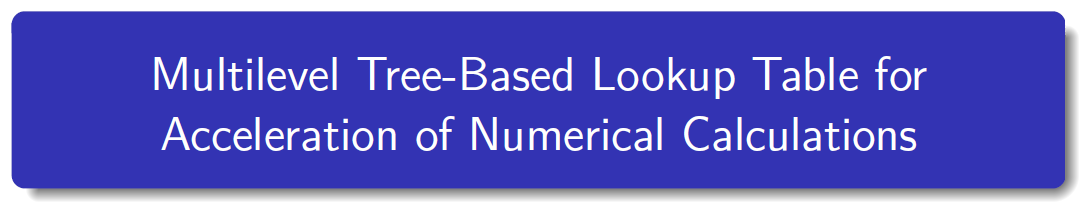 Gleb Olegovich Kosheev1,2	Ján Buša Jr.2,3

1Institute of System Analysis and Management, Dubna University, Russia 
 2Laboratory of Information Technologies, JINR, Dubna, Russia  
3Institute of Experimental Physics, SAS, Košice, Slovakia

AYSS-2020, Dubna
 11.11 .2020
Problem Formulation
We have program that calls some computationally intensive function many times for the same arguments

Propose the solution for saving and reusing intermediate results of this function
Implement proposed solution using C++
Compare time of proposed method to calculations without cashing
2
AVL Tree
Search: O(log N)
Insert: O(log N)
3
Function f1(k)
Function f2(k1,k2,k3,….,km-1,km)
k – array of arguments
m – amount of arguments of function




Our structure (AVL’s tree leaf) will contain several variables:data – stores argument
result – stores result of function
left, right – pointers to leaves
k – function argument 





Implement AVL tree

Replace calculation in f1 by search from AVL tree
4
AVL Tree + Linked List = = Linked List of Trees (LLT)
AVL Tree
Linked List
5
Detailed Example of LLTfor Function of m=3 Parameters
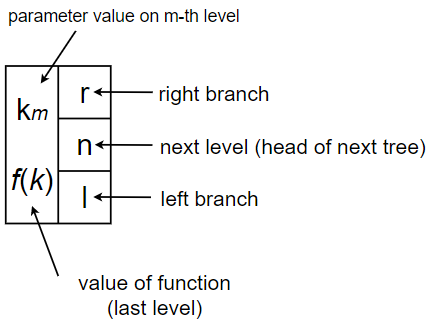 Insert: O(m log N)           Search: O(m log N)
6
Performance Comparison
Calculations: 56 minutes
LLT: 10.5 minutes (81.1% faster)
Calculations: GNU FORTRANLLT: GNU FORTRAN and g++
7
Multithreaded Search with OpenMP
Time acceleration (compared to LLT)
LLT (amount of threads)
LLT (2) – 5.5%
LLT (3) – 7.7%
LLT (4) – 8.5%
LLT (6) – 7.3%
8